Greg Zhang, PGY-3
NHCP Family Medicine Residency
5 Microskills aka 1 Minute Preceptor
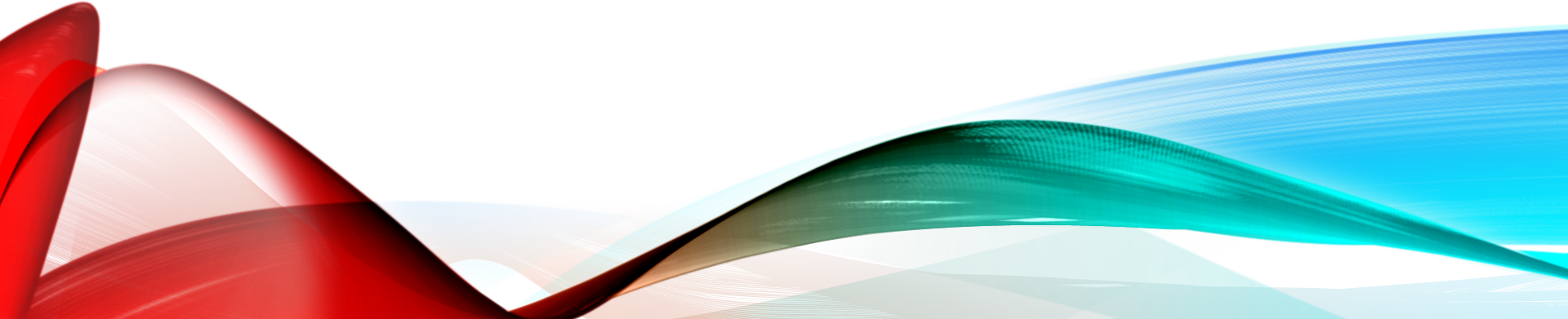 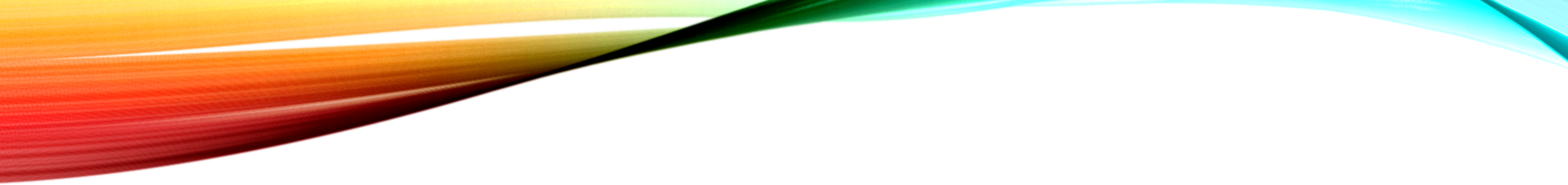 Overview
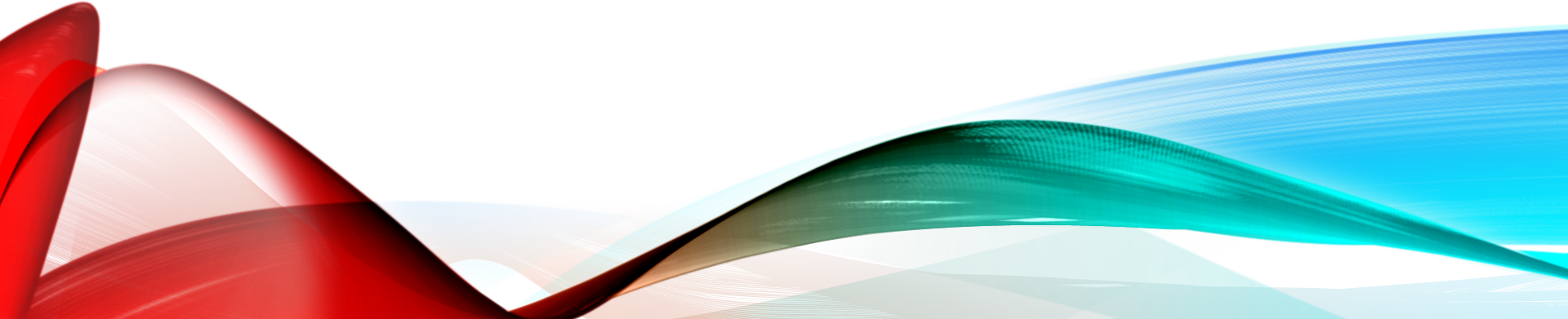 Objectives
By the end of this workshop, learners should be able to:
Describe the components of the One-Minute Preceptor (OMP) Model
Demonstrate an example of using the OMP in an example case
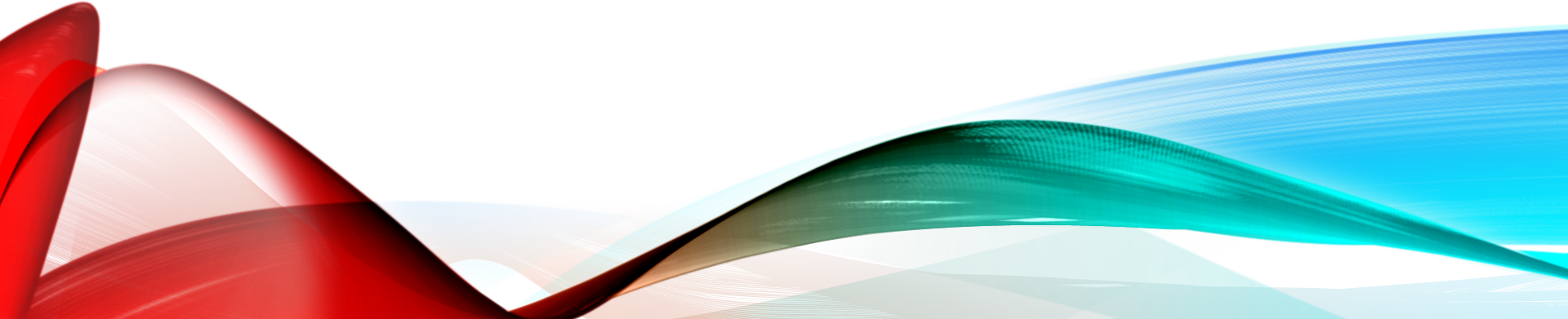 Why are we having this conversation?
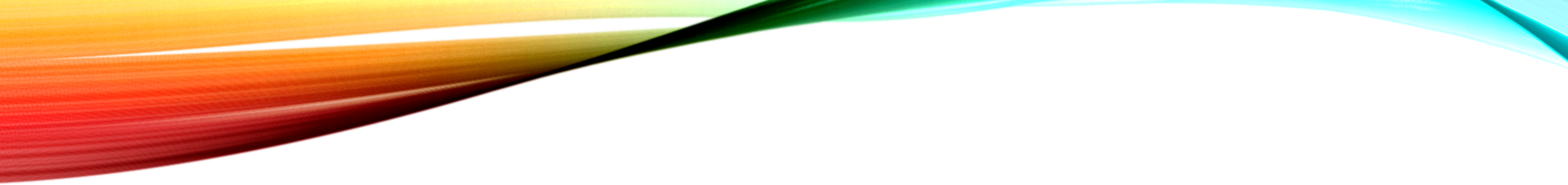 Why microskills / One Minute Preceptor?
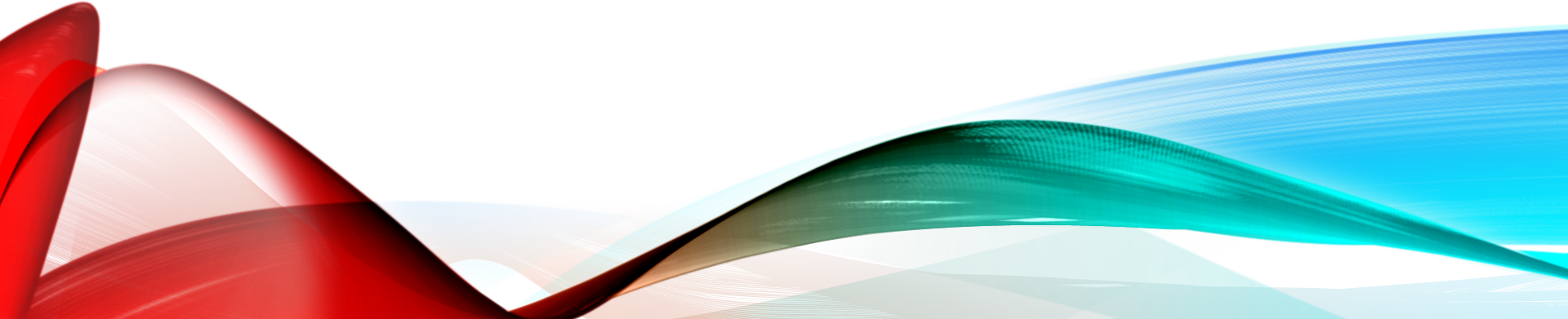 [Speaker Notes: https://accelerate.uofuhealth.utah.edu/leadership/kathleen-timme-and-pete-hannon-one-minute-preceptor#:~:text=One%2DMinute%20Preceptor%20is%20a,in%20five%20minutes%20or%20less.

Timme, K., Hannon, Pete., One-Minute Preceptor, https://accelerate.uofuhealth.utah.edu/leadership/kathleen-timme-and-pete-hannon-one-minute-preceptor#:~:text=One%2DMinute%20Preceptor%20is%20a,in%20five%20minutes%20or%20less.]
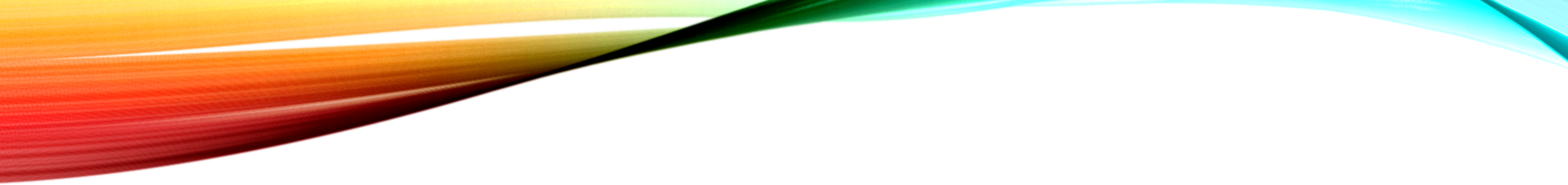 5 MicroskillsorOne Minute Preceptor
Neher JO, Gordon KC, Meyer B, Stevens N. A five-step "microskills" model of clinical teaching. J Am Board Fam Pract. 1992 Jul-Aug;5(4):419-24. PMID: 1496899.

Gordon, K., Meyer, B., & Irby, D. (1996). The One Minute Preceptor: five microskills for clinical teaching. Seattle: University of Washington.

University of Utah Health - https://accelerate.uofuhealth.utah.edu/leadership/kathleen-timme-and-pete-hannon-one-minute-preceptor
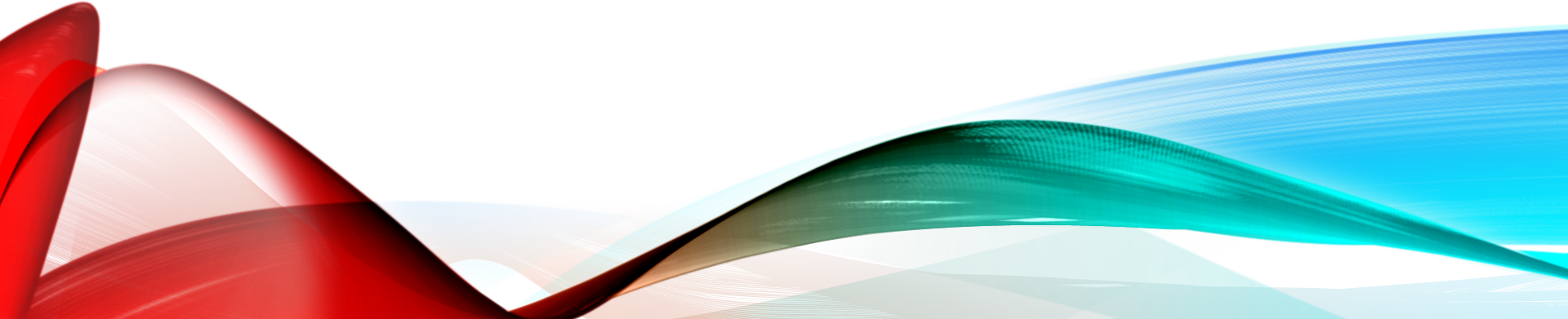 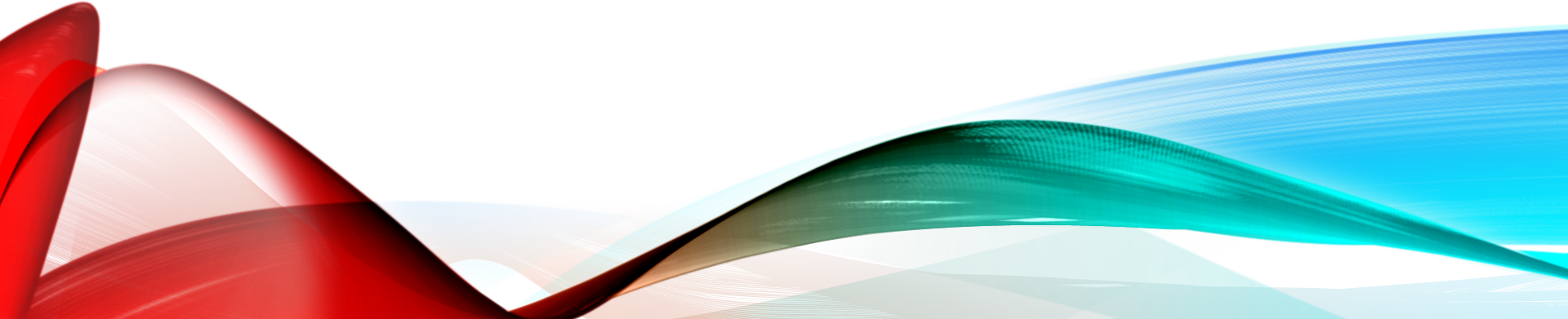 Get a Commitment
Which laboratory test would you like to order?
What do you think is causing the patient’s symptoms?
Probe for Supporting Evidence
Why do you think that
How did you arrive by that conclusion
Helps to assess knowledge base and clinical reasoning, and any gaps in knowledge
Reinforce what was done well (reinforcing feedback)
Important to keep doing what is well
Goal to consistently do the right thing, not be lucky
Give what is necessary. Don’t need both reinforcing and constructive every time
Correct Mistakes (constructive feedback)
Don’t forget to ask about smoking history in patients that present with cough.
Teach a General Principle (Clinical Pearl)
Teaching point should be generalizable
Rules, concepts, or considerations
Target to learners’ level
Pearls / Caveats
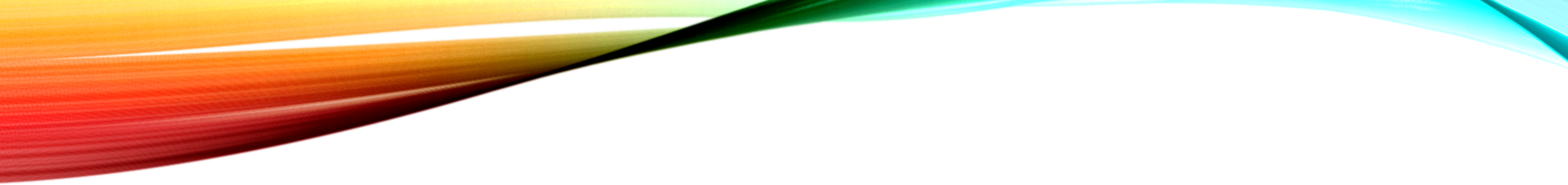 Breakout Session
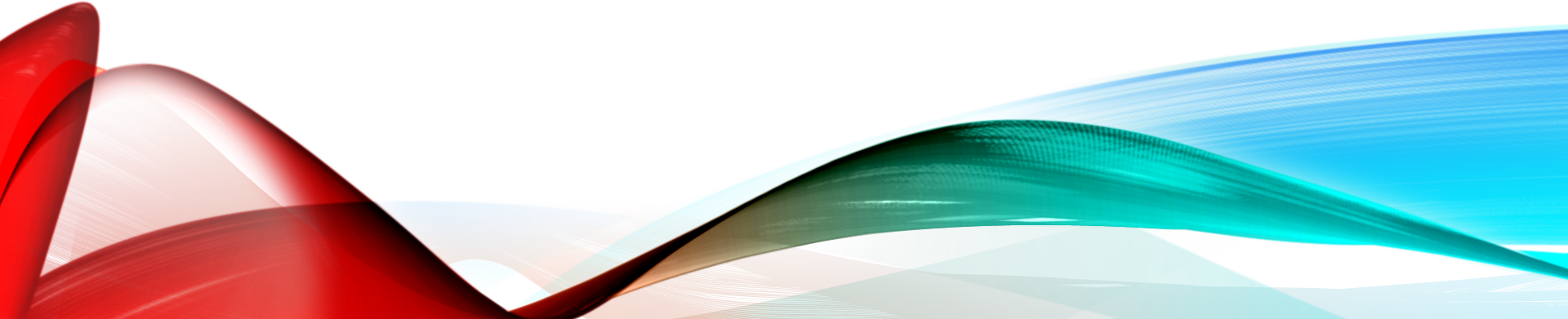 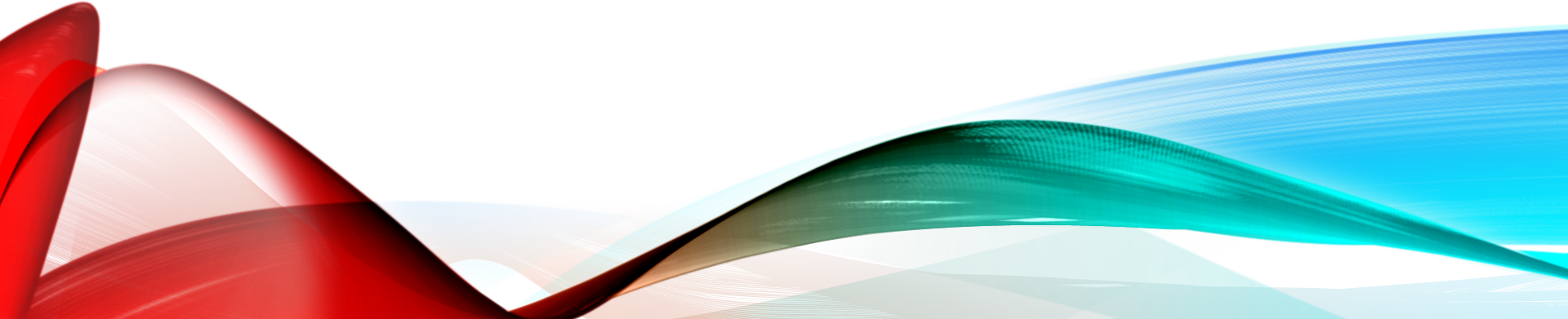 Objectives Revisited
Barriers to teaching include time limitation in clinic, lack of formal training, and lack of confidence
The OMP Model is can be a useful tool to give short, focused teaching while in clinic
Try to teach at least one thing each time you work with a student
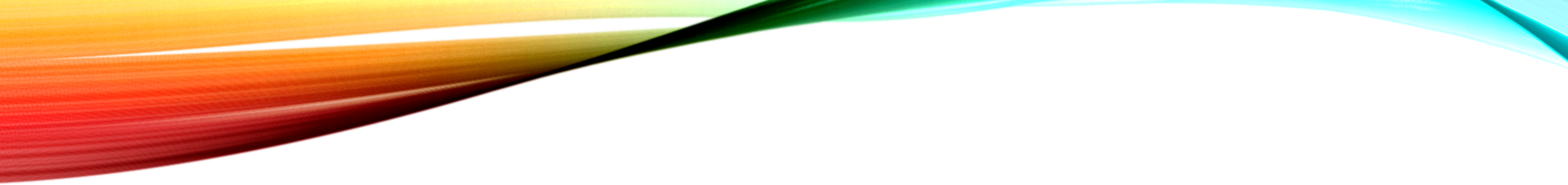 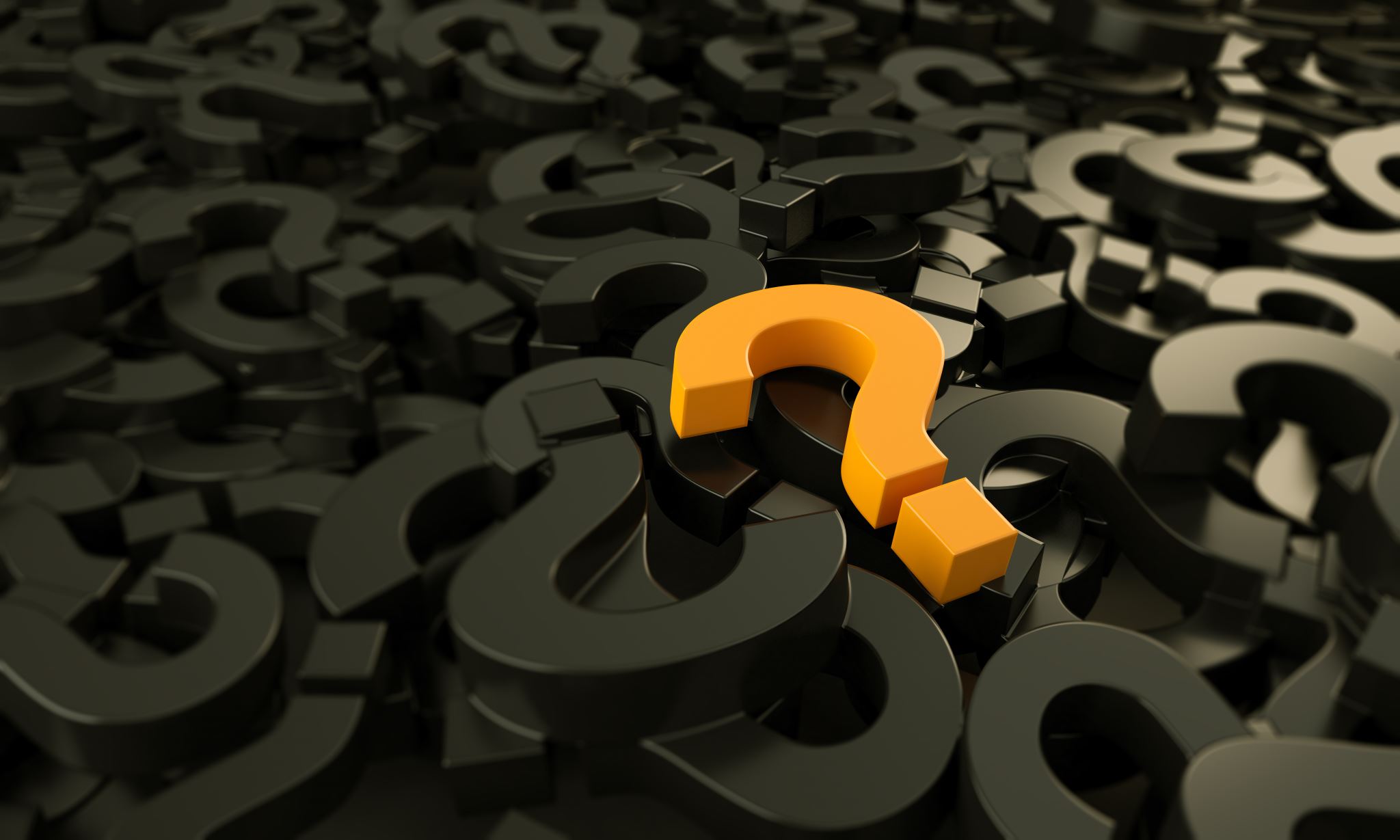 Questions?
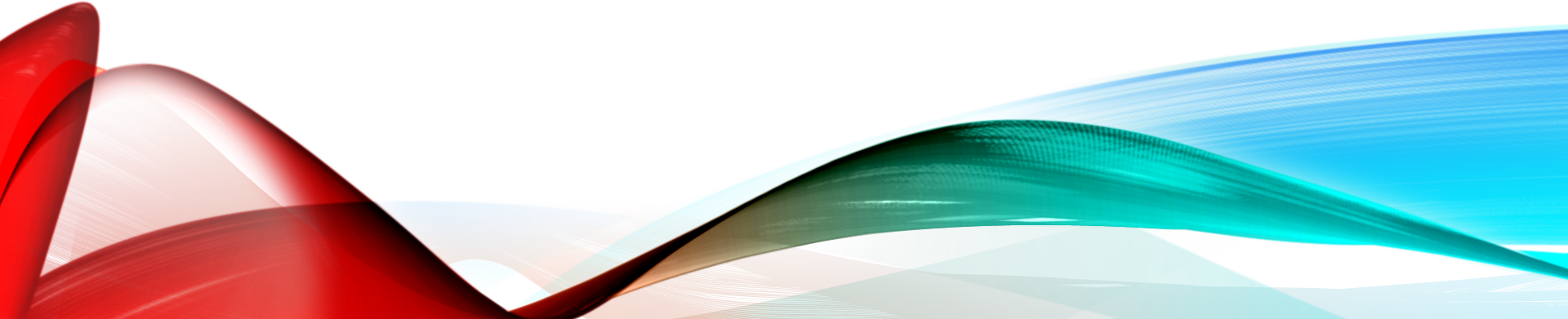 Citations
Neher JO, Gordon KC, Meyer B, Stevens N. A five-step "microskills" model of clinical teaching. J Am Board Fam Pract. 1992 Jul-Aug;5(4):419-24. PMID: 1496899.

Gordon, K., Meyer, B., & Irby, D. (1996). The One Minute Preceptor: five microskills for clinical teaching. Seattle: University of Washington.

University of Utah Health - https://accelerate.uofuhealth.utah.edu/leadership/kathleen-timme-and-pete-hannon-one-minute-preceptor